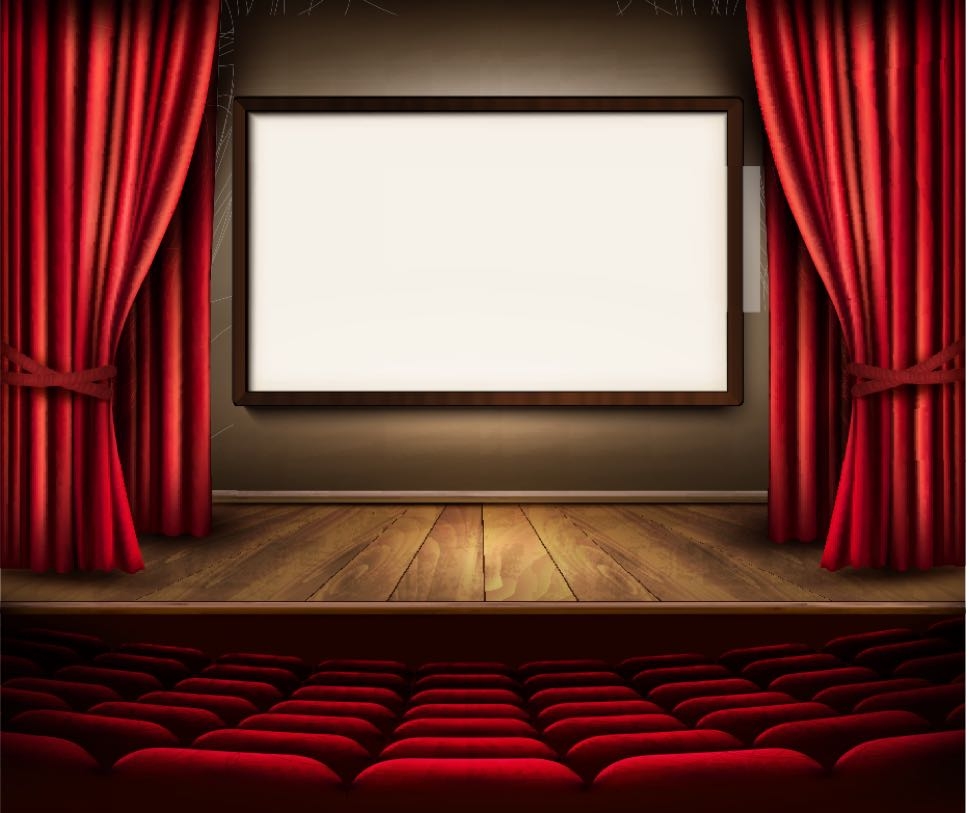 Мастер –класс «Конусная кукла 
на спице»



Ахмедзянова Нина Павловна, воспитатель детского сада 41
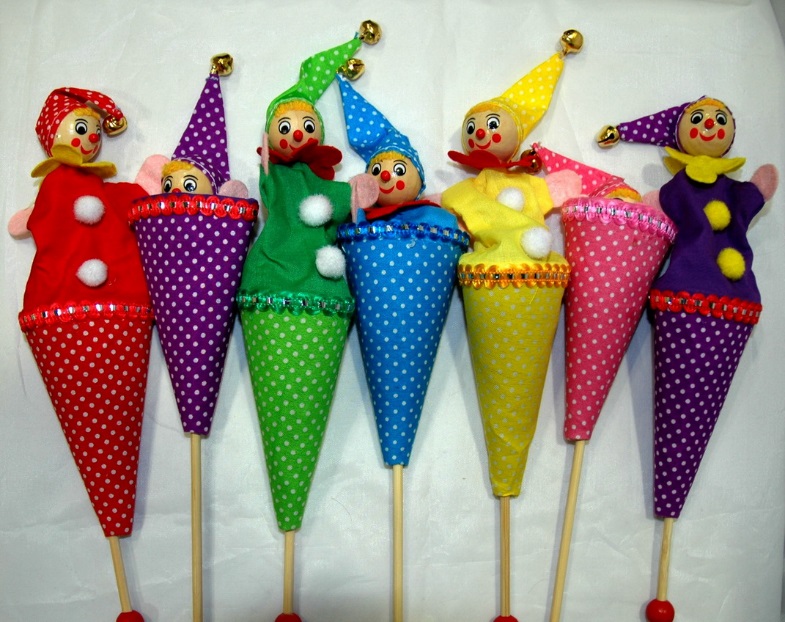 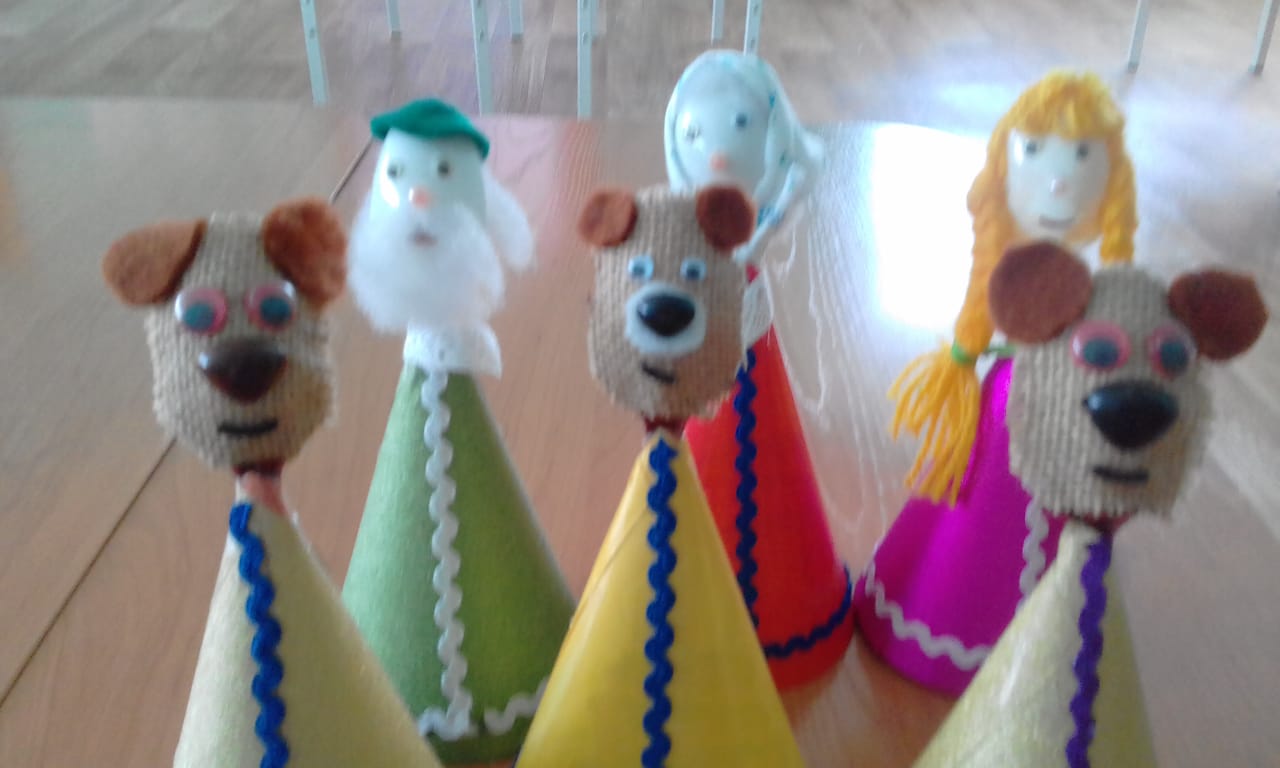 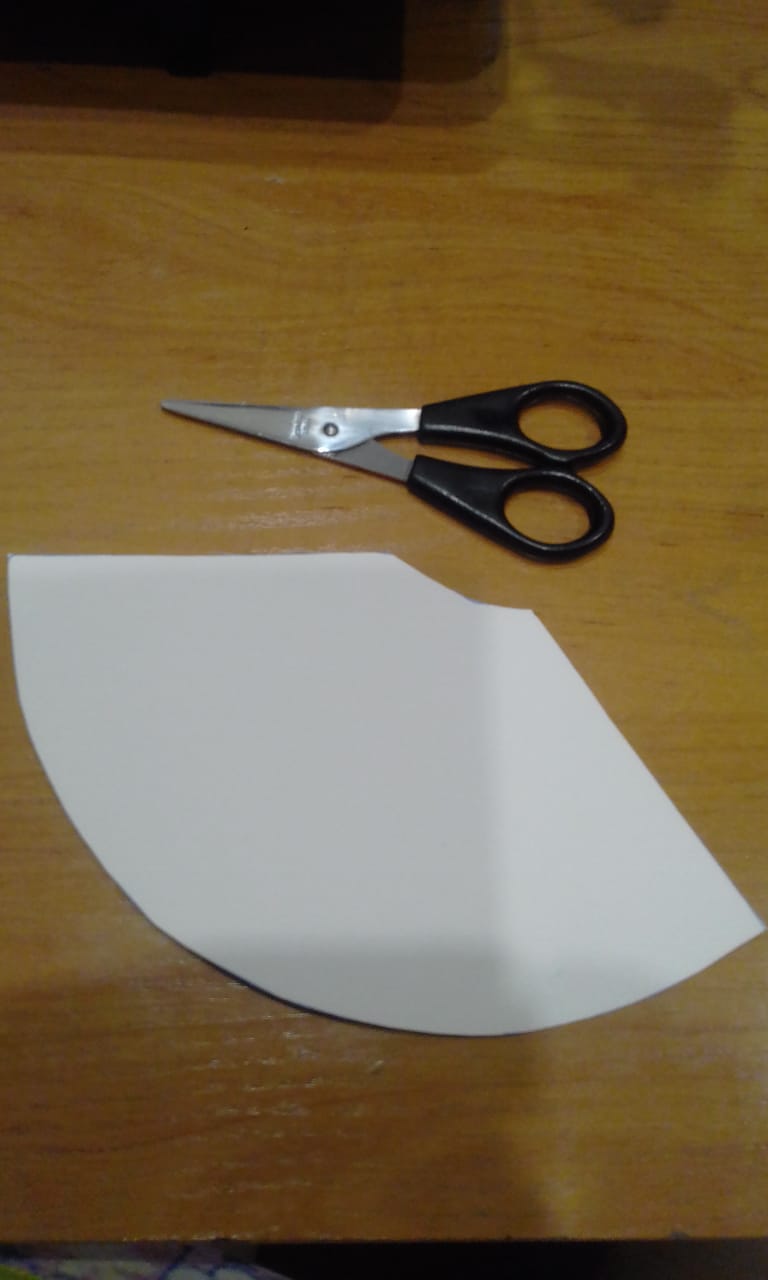 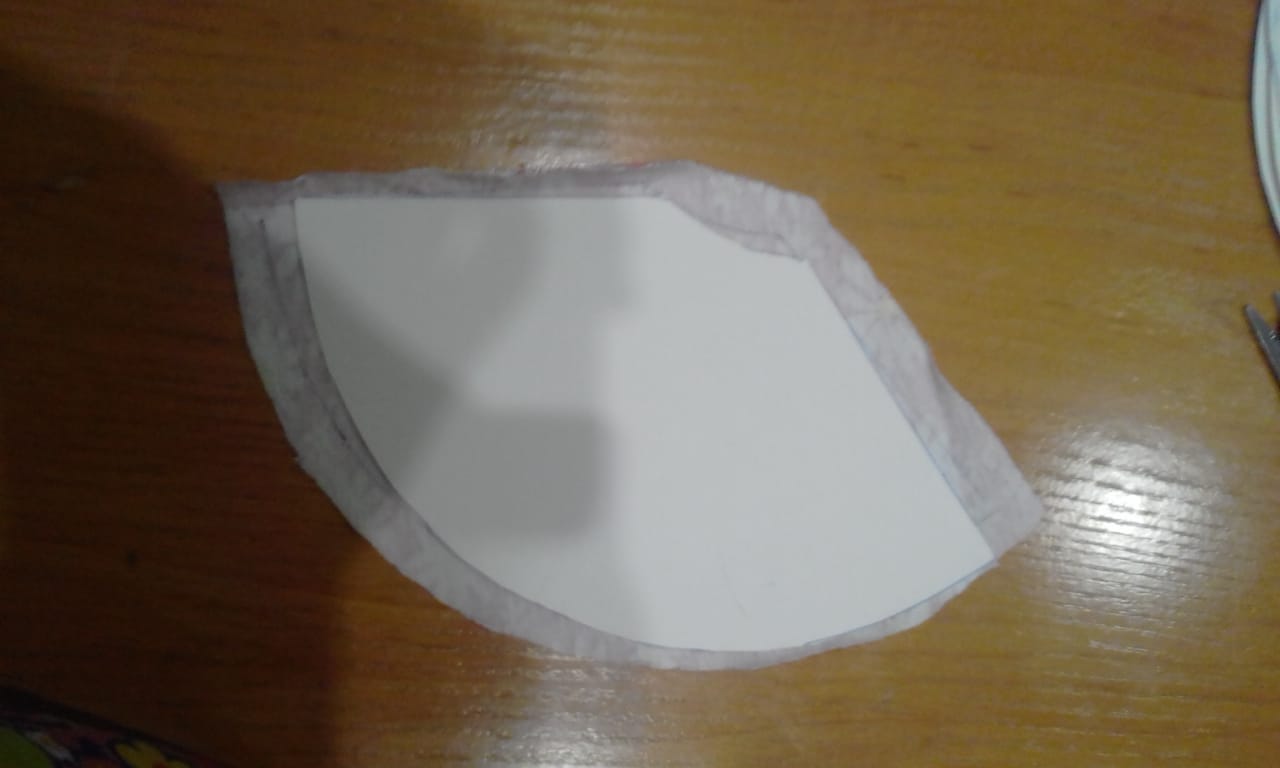 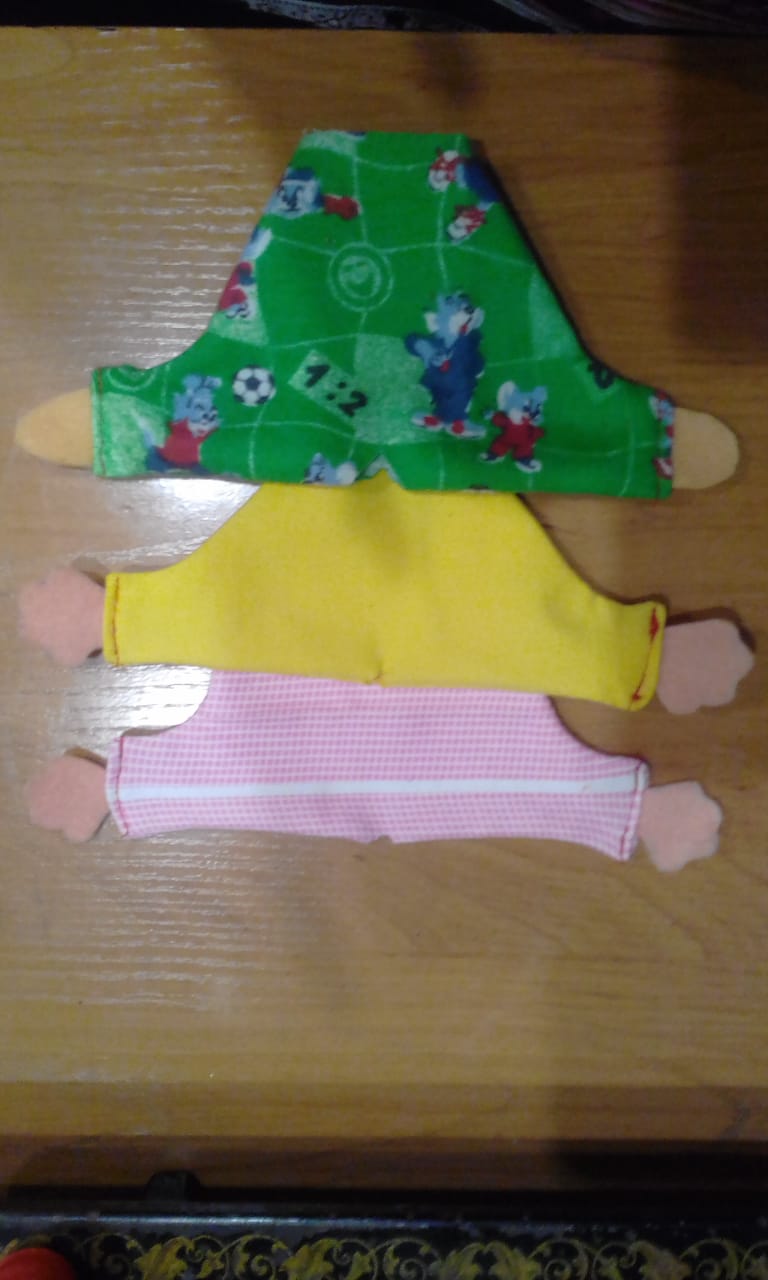 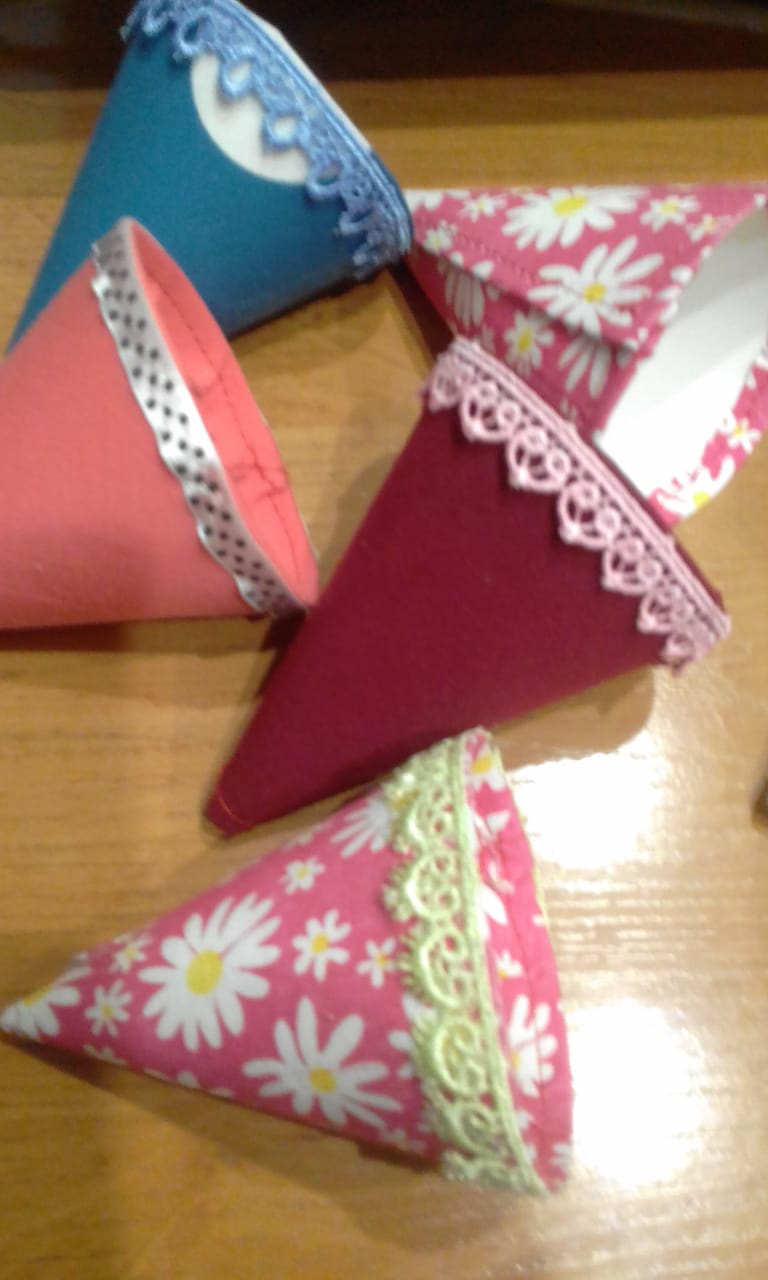 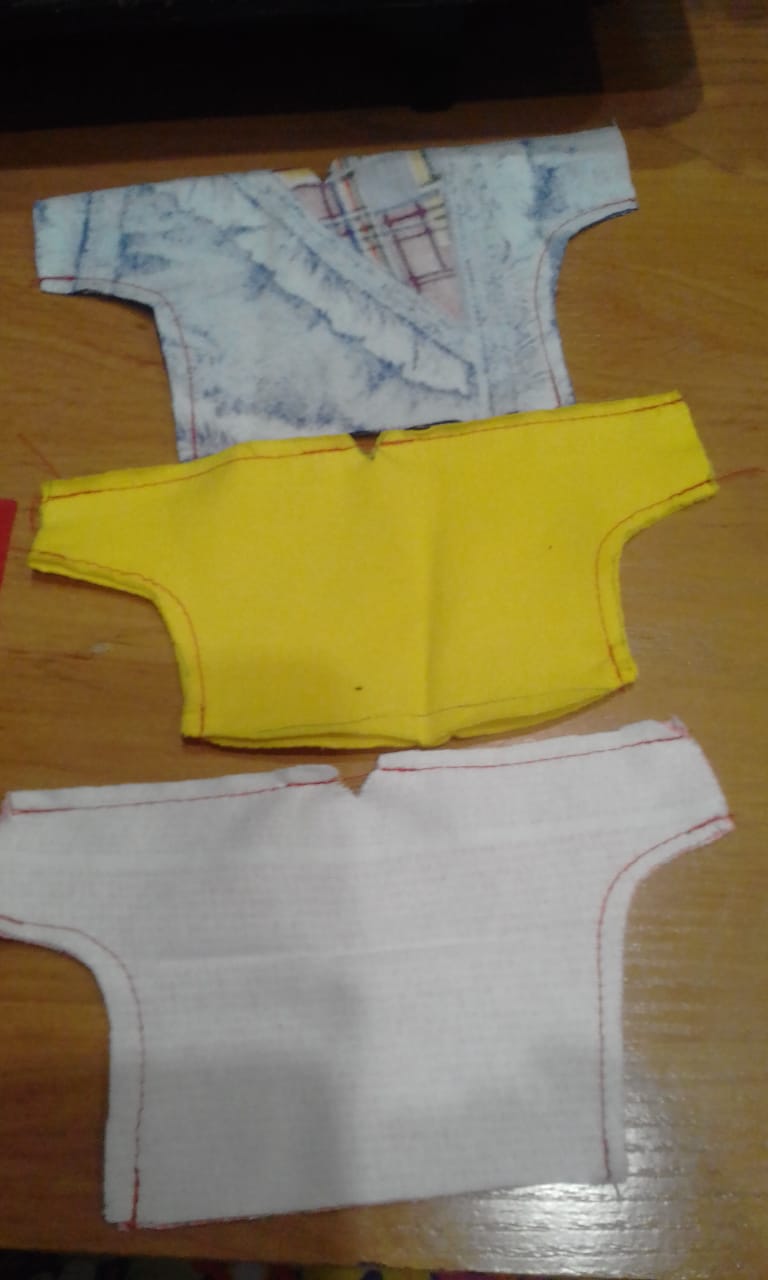 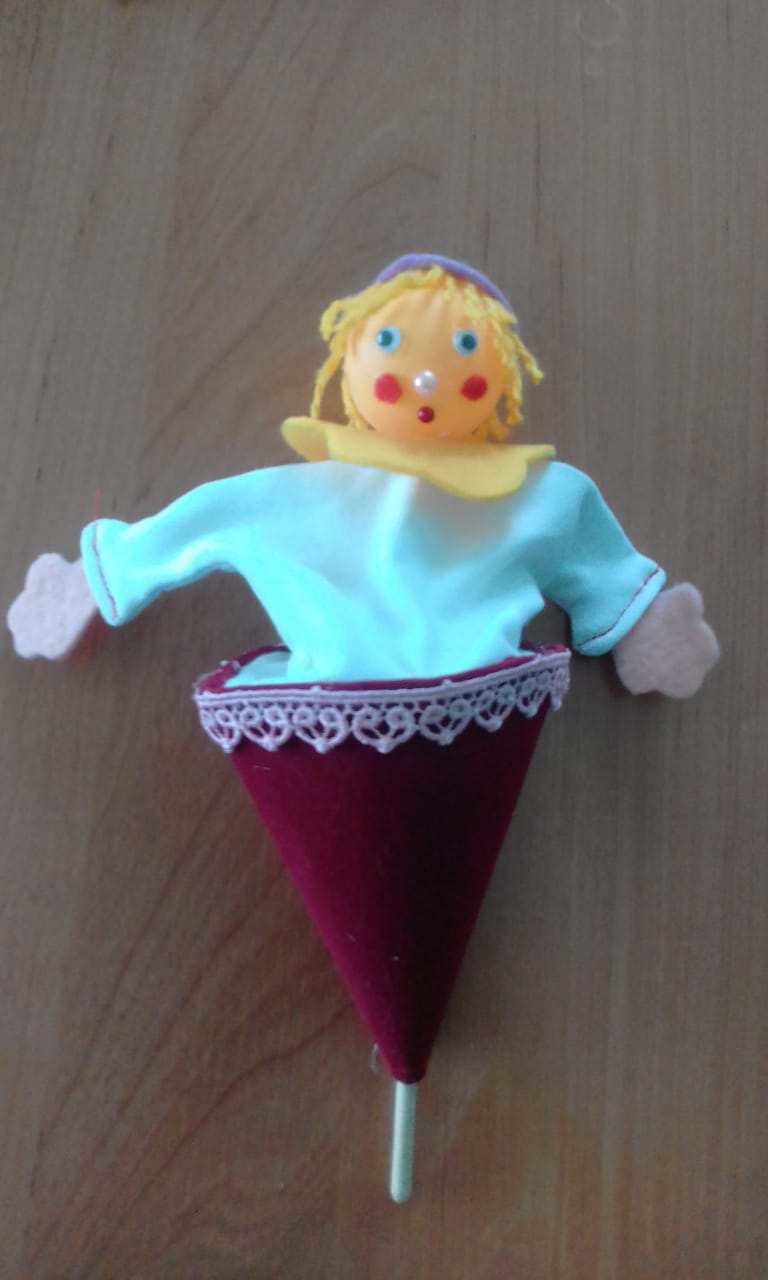 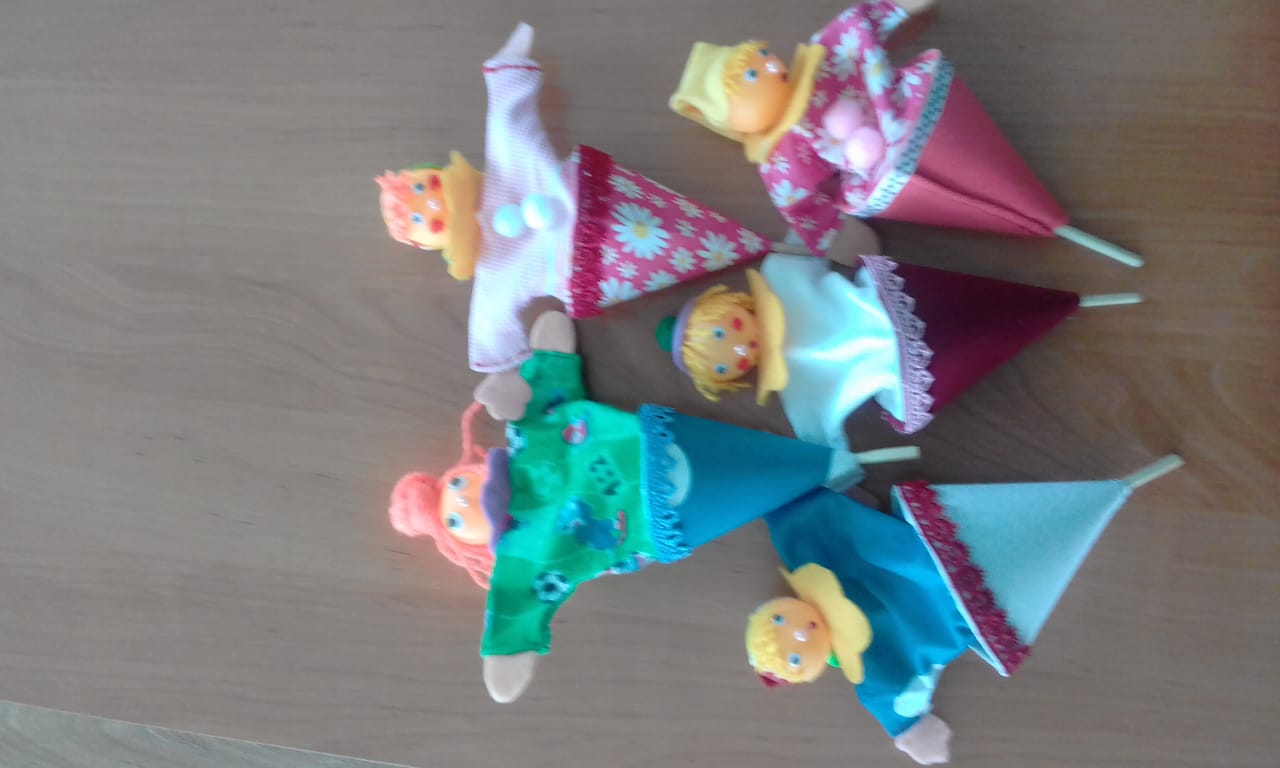 «Театральный ринг»
Это интересно:- театр на конусе
Спасибо за внимание!